Педагогтерді аттестаттаудан өткізу қағидалары мен шарттарына енгізілген өзгертулер мен толықтырулар 
 (барлық педагогтер үшін) 


Қаңтар 2022 жыл
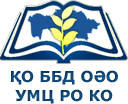 1
1
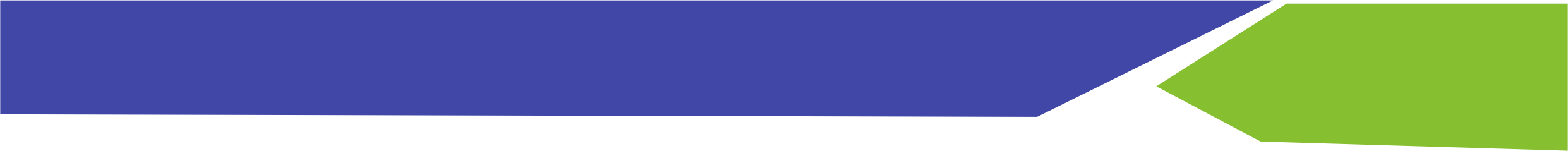 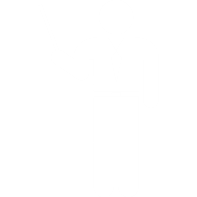 Педагогтерді  аттестаттау бойынша нормативтік құқықтық құжаттар
«Педагогтерді аттестаттаудан өткізу қағидалары мен шарттары» (ҚР Білім және ғылым министрінің 12.11.2021 жылғы № 561 бұйрығы).
"Педагог қызметкерлер мен оларға теңестірілген тұлғалардың лауазымдарының үлгілік біліктілік сипаттамаларын бекіту туралы" Қазақстан Республикасы Білім және ғылым министрінің 2009 жылғы 13 шілдедегі № 338 бұйрығы (ҚР Білім және ғылым министрінің 30.04.2020 жылғы № 169 бұйрығы).
2
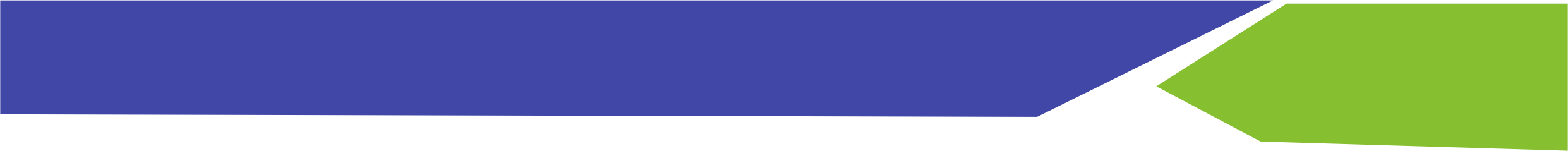 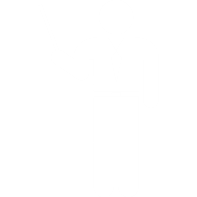 Педагогтердің аттестациясы келесі кезеңдерді қамтиды:
3
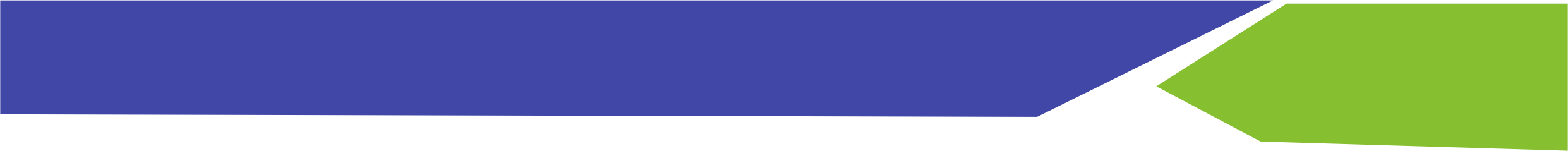 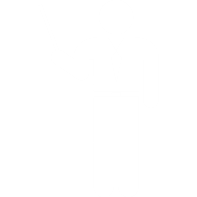 Негізгі орта және жалпы орта білім беру педагогтері үшін төмендегідей балл (%) алған жағдайда тестілеу нәтижесі оң болып саналады:
4
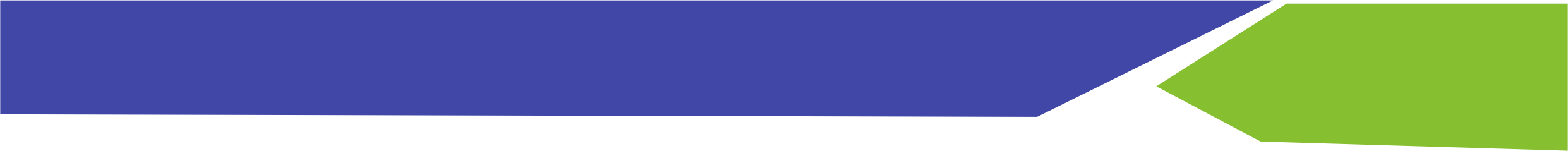 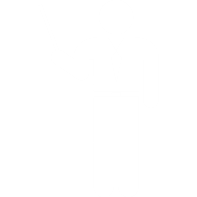 Пайыздарды балдарға ауыстыру шкаласы(Орта білім беру ұйымдарының педагогтері, білім беру ұйымдарының әдіскерлері үшін)
5
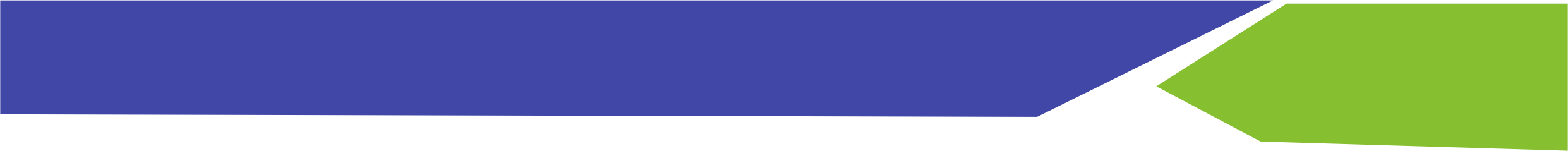 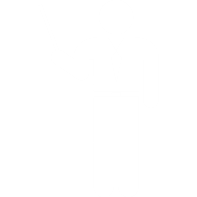 Біліктілік тестілеуінің уақыты
! Біліктілік тестілеуін өткізу кезінде тыйым салынған зат немесе ереже бұзушылық анықталған жағдайда педагогке бес жыл мерзімге аттестаттаудан өтуге рұқсат берілмейді. Педагогтің біліктілік санаты "педагог" біліктілік санатына дейін төмендетіледі.
6
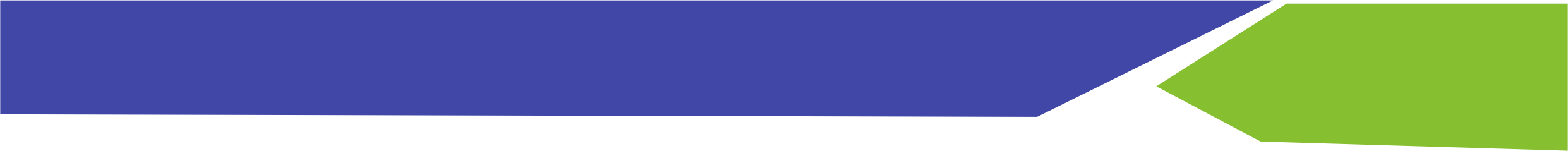 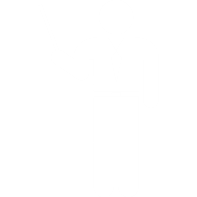 Мұғалім ҰБТ бойынша қажетті ұпайларды жинамаған жағдайда немесе аттестацияға өтінішті кеш тапсырған жағдайда не істеу керек?
7
Мұғалімдерге біліктілік санаттарын беру (растау) тәртібі
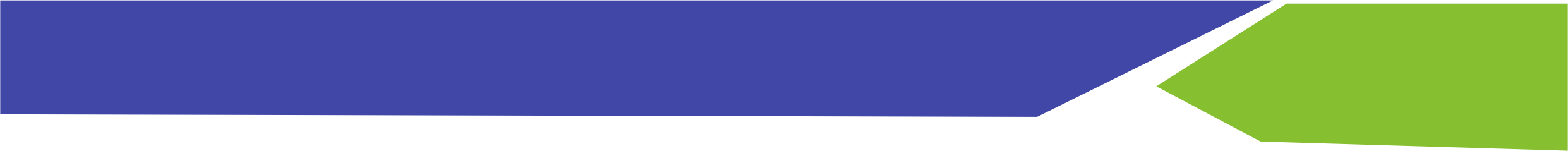 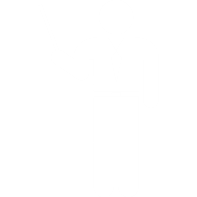 8
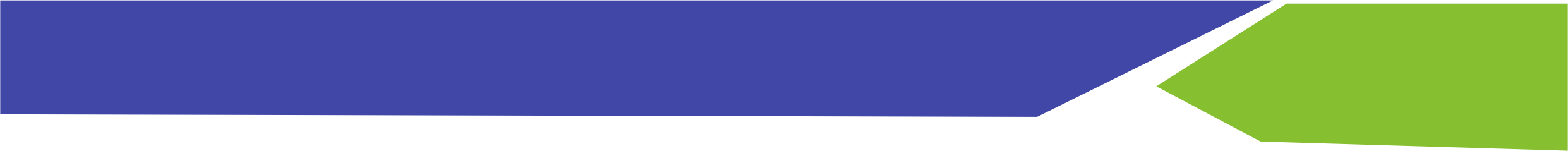 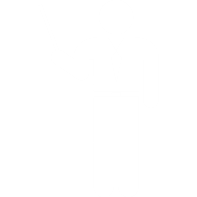 Сараптама кеңесінің жұмысы
Біліктілік санаттарын өтініш берілген біліктілік санатына сәйкестігін беру (растау) рәсімін жүргізу үшін әрбір пән бойынша немесе бағыт бойынша жеке-жеке сараптама кеңесі құрылады.

Сараптама кеңесінің құрамына сараптама кеңесінің төрағасы мен мүшелері кіреді. Сараптама кеңес мүшелері тақ санынан, кемінде жеті адамнан тұрады. Төраға Сараптама кеңес мүшелерінің арасынан сайланады.

Сараптама кеңесі аттестаттау қағидаларының 12-қосымшасына сәйкес біліктілік санаттарын беруге (растауға) педагогтердің портфолиосын бағалау өлшемшарттарына сәйкес біліктілік санаттарын беруге (растауға) педагогтердің портфолиосын қарайды және бағалайды.

Сараптама кеңесі аттестатталушының қатысуымен портфолионы әрбір пән немесе бағыт бойынша жеке-жеке қарайды және бағалайды. Аттестатталушының қатысуымен портфолионы қарау 30 минуттан аспайды. Бұл ретте аудио немесе бейнежазба жүргізіледі. Аудио бейнежазба аттестаттауды өткізетін ұйымның мұрағатында кемінде бір жыл сақталады.

Сараптама кеңесі біліктілік санаттарын беру (растау) үшін педагогтердің портфолиосын бағалау парақтарын және қызмет нәтижелерін кешенді талдамалық жинақтаудың қорытындылары бойынша сәйкестік/сәйкессіздік туралы, әрбір педагог бойынша өтініш берілген біліктілік санатынан бір деңгейге төмен сәйкестік туралы ұсынымдарды білім беру саласындағы уәкілетті орган айқындаған мерзімдерде (ағымдағы жылғы 5 маусымға және 5 желтоқсанға дейін) комиссияға жібереді.
9
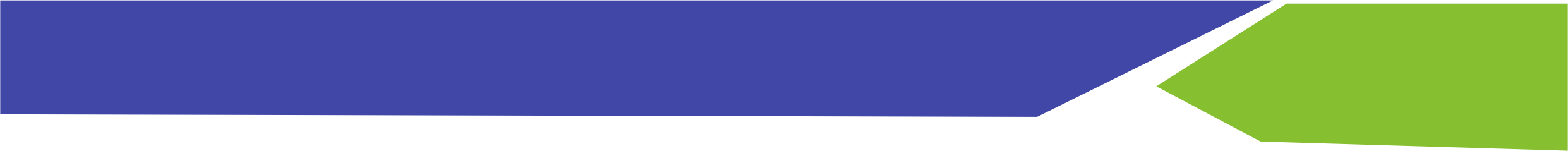 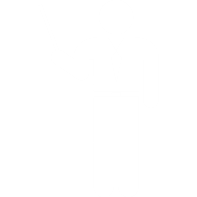 "Педагогтерді аттестаттаудан өткізу үшін құжаттар қабылдау" мемлекеттік көрсетілетін қызмет стандарты (7-қосымша)
Көрсетілетін қызметті берушіге: 
 1) өтініш;
 2) жеке басын куәландыратын құжат (жеке басын сәйкестендіру үшін талап етіледі) (иесіне қайтарылады) не цифрлық құжаттар сервисінен электрондық құжат (сәйкестендіру үшін); 
 3) білімі туралы диплом;
 4) қайта даярлау курстарынан өткені туралы құжат (бар болса);
 5) жұмыскердің еңбек қызметін растайтын құжат;
 Мемлекеттік корпорацияға: 
 1) өтініш;
 2) білімі туралы диплом;
 3) қайта даярлау курстарынан өткені туралы құжат (бар болса);
 4) жұмыскердің еңбек қызметін растайтын құжат;
электрондық үкімет веб-порталы арқылы egov.kz: 
1) өтініш
 2) білімі туралы диплом;
 3) қайта даярлау курстарынан өткені туралы құжат (бар болса);
 4) жұмыскердің еңбек қызметін растайтын құжат;
10
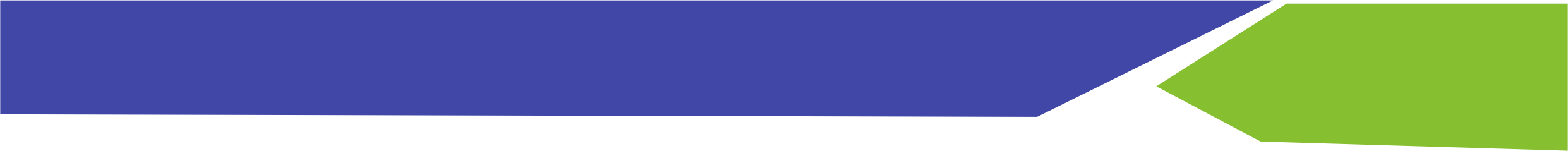 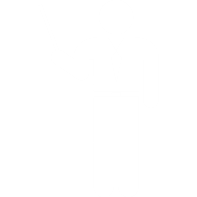 Білімі және еңбек қызметі туралы деректер электрондық үкімет шлюзі арқылы тиісті мемлекеттік органдардың ақпараттық жүйелерінен алынады. Ақпарат болмаған жағдайда өтініш беруші растайтын құжаттарды қоса береді.
Бұл ретте аттестаттаудан өту үшін тиісті деңгейдегі аттестаттау комиссиясы ақпараттық жүйе бойынша мынадай деректерді сұратады:
1) Біліктілік санатын беру туралы куәлік және бұйрық (бұрын біліктілік санаты болған адамдар үшін);
2) ұлттық біліктілік тестілеуден өткені туралы құжат және эссе;
3) кәсіби жетістіктерін растайтын құжаттар; 
4) "педагог-зерттеуші" немесе "педагог-шебер" біліктілік санатына-тәжірибені жинақтау; 
5) бақылау парақтарымен сабақтардың/сабақтардың бейнежазбалары және сабақтарды/сабақтарды талдау (ПМПК педагогтерін қоспағанда);
6) білім беру ұйымының педагогикалық кеңесі хаттамасынан үзінді.
Ескертпе: 
аттестаттау комиссиясы білім беру саласындағы уәкілетті органмен келісілген бағдарламалар бойынша біліктілікті арттыру курстарынан өткені туралы сертификатты және кәсіби жетістіктерін және жинақталуын растайтын құжаттарды білім басқармаларының және ҚР БҒМ-нің (ведомстволық бағынысты ұйымдардың) ресми сайттарында қарайды.
білім алушылардың/тәрбиеленушілердің жетістіктерін растайтын құжаттарды (әдістемелік кабинеттердің (орталықтардың) әдіскерлерін, ПМПК, ППТК, РО педагогтерін қоспағанда) аттестаттау комиссиясы білім басқармаларының және "Дарын" РҒПО-ның ресми сайттарында білім беру саласындағы уәкілетті орган бекіткен республикалық және халықаралық олимпиадалардың, конкурстар мен жарыстардың тізбесіне сәйкес қарайды.
11
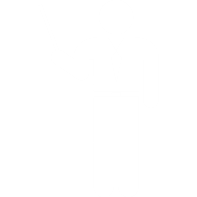 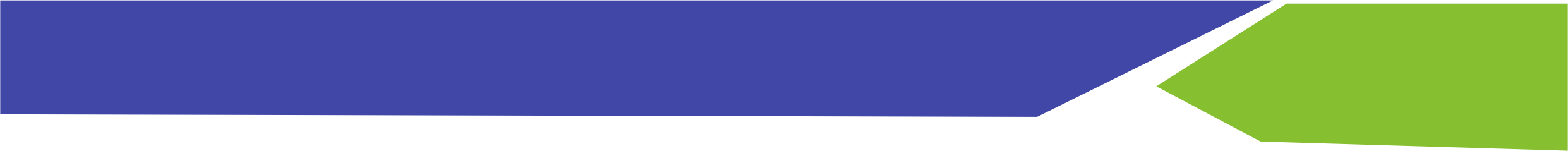 Біліктілік санатын беру (растау) үшін жалпы орта білім беру ұйымдары педагогінің портфолиосын бағалау өлшемшарттары
Соңғы үш оқу жылындағы білім алушылардың білім сапасы. Білім сапасының серпінін ескере отырып (тоқсан/жартыжылдық)1
Үлгерімі нашар оқушылармен жұмыс
Оқыту сапасы2
№ 514 бұйрығына сәйкес конкурстарда немесе олимпиадаларда немесе жарыстарда білім алушылардың жетістіктері
№ 514 бұйрығына сәйкес педагогтің кәсіби конкурстардағы немесе олимпиадалардағы жетістіктері
Педагогикалық тәжірибені жинақтау
12
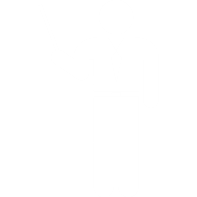 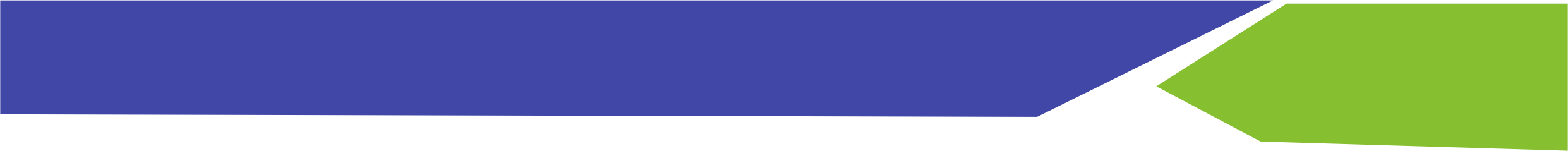 Біліктілік санатын беру (растау) үшін жалпы орта білім беру ұйымдары педагогінің портфолиосын бағалау критерийлері
13
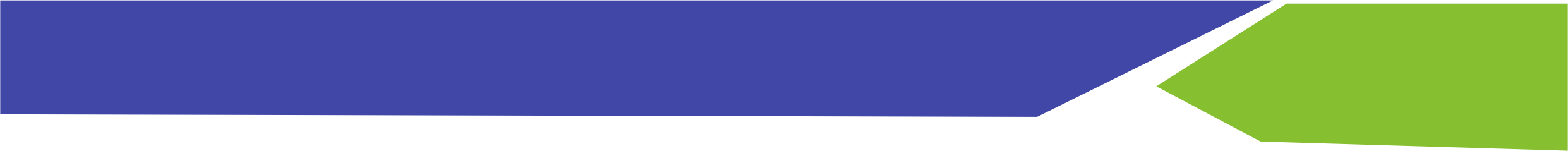 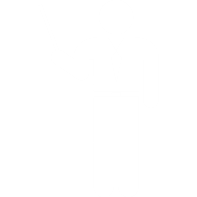 Біліктілік санатын беру (растау) үшін жалпы орта білім беру ұйымдары педагогінің портфолиосын бағалау критерийлері
14
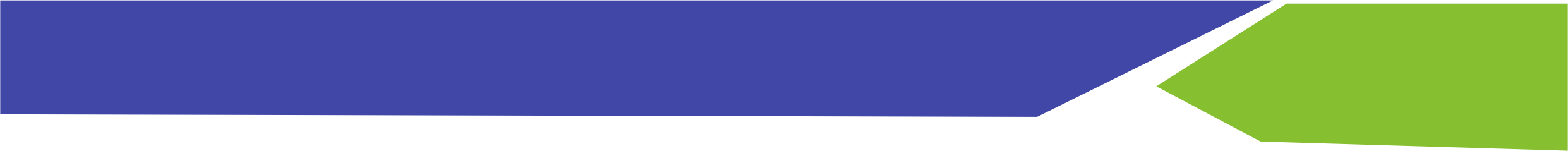 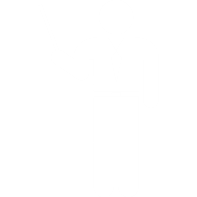 Педагогтің портфолиосын бағалау өлшемшарттарына түсініктеме
1Біліктер мен дағдылардың қалыптасу динамикасы туралы ақпарат (Бастапқы/аралық/қорытынды) ҰБДҚ - дан түсіріледі немесе бірінші басшының қолы қойылған сканерленген нұсқа-электрондық форматта ұсынылады. 
Деректердің дұрыстығына педагог пен басшы жауапты болады.

 2 Сабақтың бейне жазбаларына ұсынылатын талаптар:
- аттестатталушының аты-жөні, жұмыс орны, лауазымы, тобы, оқу мақсаттары, сабақ тақырыбы көрсетіледі;
- су белгілері, бөгде жазулар немесе жарнама болмаса;
- сыртқы дыбыстық шу жоқ;
- ұсынылатын бейне сабақ ажыратымдылығы 1280х720 (720р)
- сөйлеу қазіргі қазақ, орыс немесе шет тілінің нормаларына сәйкес келеді (мысалы, ағылшын тілі сабақтарында);
- бейне танымал және кең таралған бейне файл форматтарының бірінде ұсынылған .avi немесе .mp4
         
  Ескертпе: біліктілік санатын беруге (растауға) арналған педагог портфолиосын бағалаудың барлық өлшемшарттары санатты беру (растау) рәсімдері арасындағы кезеңге ұсынылады, міндетті болып табылады.
Білім алушылардың/тәрбиеленушілердің жетістіктерін растайтын құжаттарды аттестаттау комиссиясы білім басқармаларының және "Дарын" РҒПО-ның ресми сайттарында қарайды.Осы Ереженің 29-қосымшасына сәйкес педагогикалық кеңес отырысының хаттамасының көшірмесі болу керек.
 Ескертпе: "Цифрлық сауаттылық", "Информатика" пәндері бойынша педагогтер үшін – "Пайтонда (Python) бағдарламалау негіздері", "Майкрософтпен (Microsoft) жұмыс істеуге оқыту" (болған жағдайда) бағдарламалары бойынша қосымша оқытудан өткені туралы құжат)
15
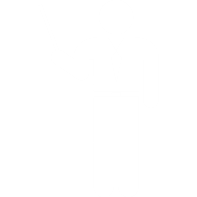 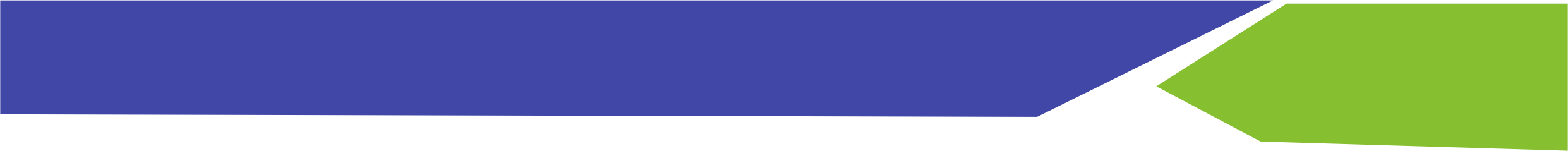 Педагогтерге кезекті біліктілік санаттарын беру тәртібі
16
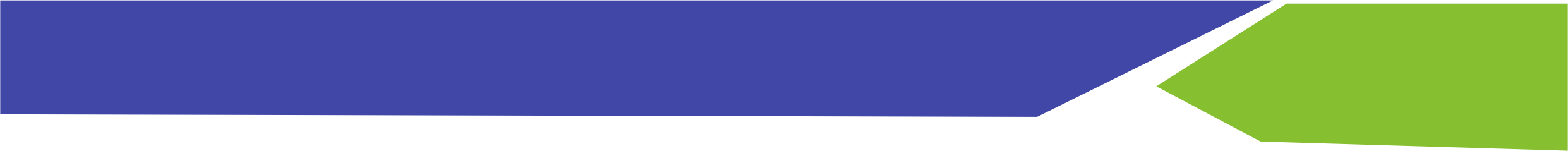 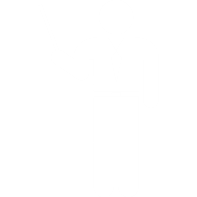 Педагогтерге кезекті біліктілік санаттарын беру тәртібі
17
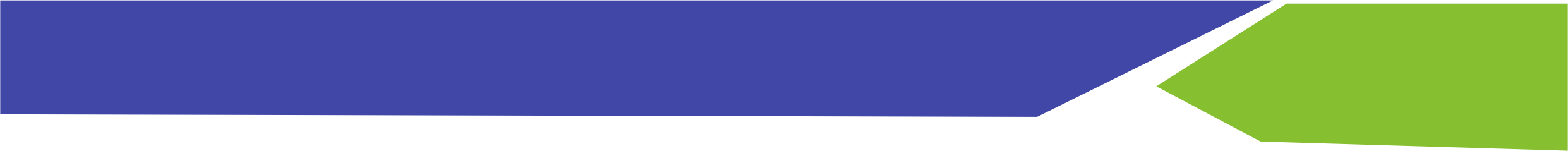 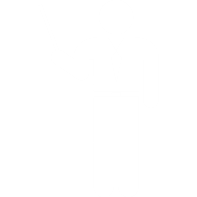 Педагогтерге кезекті біліктілік санаттарын беру тәртібі
18
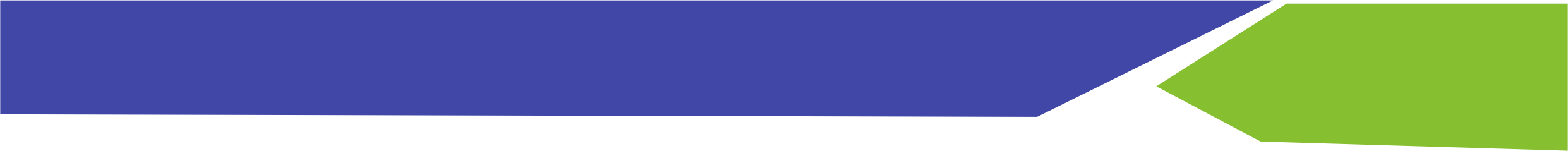 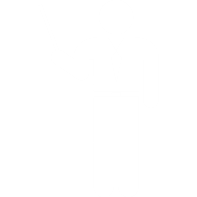 Педагогтерге кезекті біліктілік санаттарын беру тәртібі
19
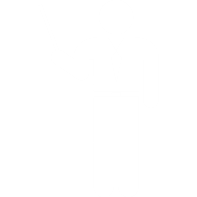 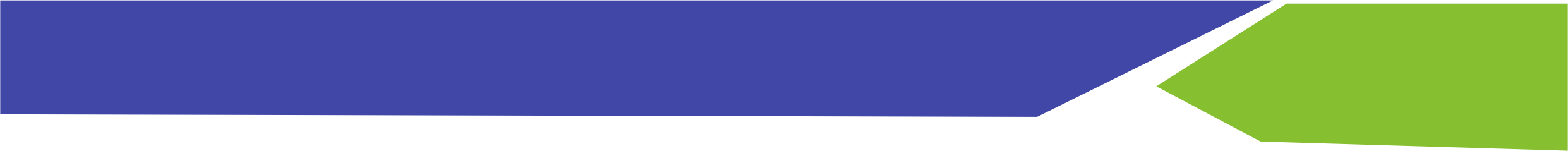 Педагогтерге кезекті біліктілік санаттарын беру тәртібі
20
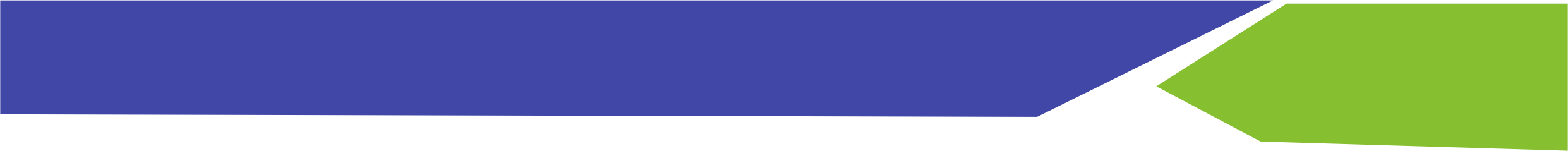 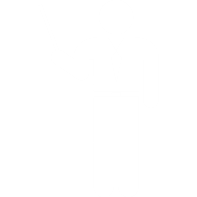 Аттестаттау комиссиясының жұмысы
Педагогтерге біліктілік санаттарын беру (растау) туралы соңғы шешімді Комиссия қабылдайды.

- Әрбір педагог бойынша Сараптама кеңесінің ұсынымдарын қарағаннан және алғаннан кейін Комиссия педагогтердің портфолиосын қарайды және мынадай шешімдердің бірін шығарады:
      1) өтініш берілген біліктілік санатына сәйкес келеді;
      2) өтініш берілген бір деңгейге төмен біліктілік санатына сәйкес келеді;
      3) "педагог" біліктілік санатына сәйкес келеді (өтініш берілген біліктілік санаты сәйкес келмеген кезде);
      4) өтініш берілген біліктілік санатына сәйкес келмейді.
 
- "Өтініш берілген біліктілік санатына аттестаттаудан өтпеген" деген шешім қабылдаған кезде Комиссия үш жұмыс күні ішінде осы Қағидаларға 16-қосымшаға сәйкес нысан бойынша Комиссияның барлық мүшелері қол қойған шешімнің негіздемесімен бірге аттестатталған адамның электрондық поштасына жазбаша хабарлама жібереді.

- Аттестаттаудан сәтті өткен педагогтердің тізімі аттестаттауды өткізген мемлекеттік органның немесе білім беру ұйымының Интернет-ресурсында жарияланады.
21
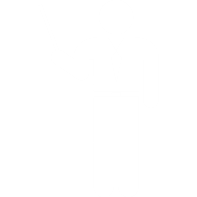 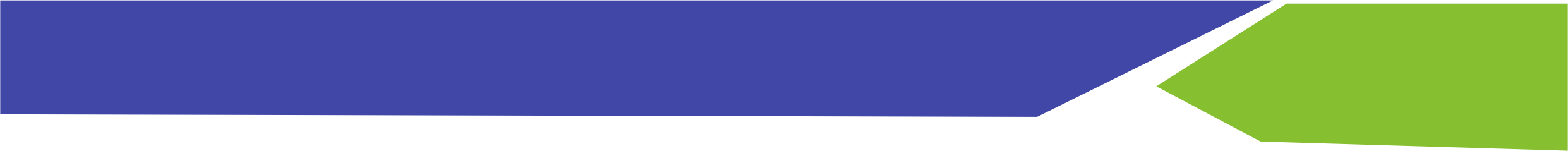 Біліктілік санатының қолданылу мерзімін ұзарту
Педагогтер (басшылар, басшының орынбасарлары) жүктілігі және босануы бойынша демалыстан немесе бала үш жасқа толғанға дейін оны бағып-күтуге арналған демалыстан немесе жаңа туған баланы (балаларды) асырап алған қызметкерлер үшін демалыстан шыққаннан кейін біліктілік талаптарына сәйкес келетін санатқа Біліктілік тестілеуін тапсырады. Педагогтердің осы санаты үшін қызмет нәтижелерін кешенді талдамалық жинақтау кезеңін тиісті деңгейдегі аттестаттау комиссиясы бір жыл ішінде өткізеді. Бұл ретте педагогте осы кезеңде бар біліктілік санаты сақталады.
87. Педагог (басшы, басшының орынбасары, әдіскер) "Денсаулық сақтау саласындағы есепке алу құжаттамасының нысандарын бекіту туралы" Қазақстан Республикасы Денсаулық сақтау министрінің міндетін атқарушының 2020 жылғы 30 қазандағы №ҚР ДСМ-175/2020 бұйрығымен (Нормативтік құқықтық актілерді мемлекеттік тіркеу тізілімінде № 21579 болып тіркелген) бекітілген әлеуметтік мәні бар аурулардың және айналадағыларға қауіп төндіретін аурулардың тізбесіне сәйкес еңбекке уақытша жарамсыздық кезінде күнтізбелік бір жылға Біліктілік тестілеуінен босатылады. Бұдан әрі жалпы негізде аттестаттаудан өтеді.
Осы Қағидалардың 87-тармағында көрсетілген педагогтер біліктілік санатының қолданылу мерзімін ұзарту туралы мәселені шешу үшін Комиссияға мынадай құжаттарды ұсынады:
      1) біліктілік санаттарының қолданылу мерзімін ұзарту туралы өтініш (еркін нысан);
      2) біліктілік санатының қолданылу мерзімін ұзартудың негізділігін растайтын құжат.
89. Комиссияның біліктілік санатының қолданылу мерзімін ұзарту жөніндегі отырысы өтініш келіп түскен күннен бастап бес жұмыс күні ішінде өткізіледі.
22
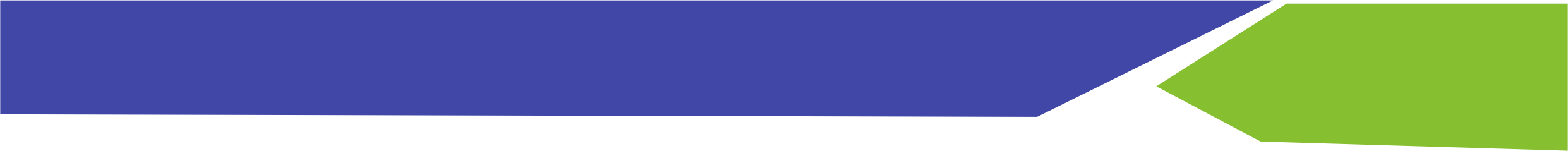 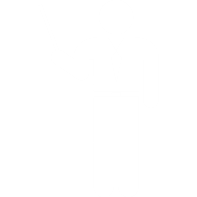 Біліктілік санатының қолданылу мерзімін ұзарту
91. Педагогтер:
      біліктілік санаты берілген лауазымдағы жұмысын қайта бастағандар;
      білім беру саласындағы уәкілетті органнан, білім беруді басқару органдарынан, біліктілікті арттыру ұйымдарынан, жоғары оқу орындарынан білім беру ұйымдарына ауысқандар;
      Қазақстан Республикасынан тыс жерде мамандық бойынша оқуда (тағылымдамада) болғандар;
      педагогикалық қызметті жүзеге асырған және Қазақстан Республикасына жақын және алыс шетелдерден келген;
       педагогикалық қызметке алғаш рет кіріскендер білімін, еңбек өтілін растайтын құжаттары болған жағдайда № 338 бұйрыққа сәйкес біліктілік талаптарына сәйкес келетін санатқа Біліктілік тестілеуін тапсырады.
      Педагогтердің осы санаты үшін қызмет нәтижелерін кешенді талдамалық жинақтау кезеңін тиісті деңгейдегі комиссия бір жылдан кейін өткізеді. Бұл ретте педагогте біліктілік санаты берілгенге дейін бір жыл бойы "педагог" біліктілік санаты қолданылады.
      Тиісті санат бойынша балдар саны жеткіліксіз болған жағдайда келесі аттестаттау кезеңінде педагог бастапқы өтініш берілген біліктілік санатына немесе төмен деңгейге Біліктілік тестілеуін тапсырады.
23
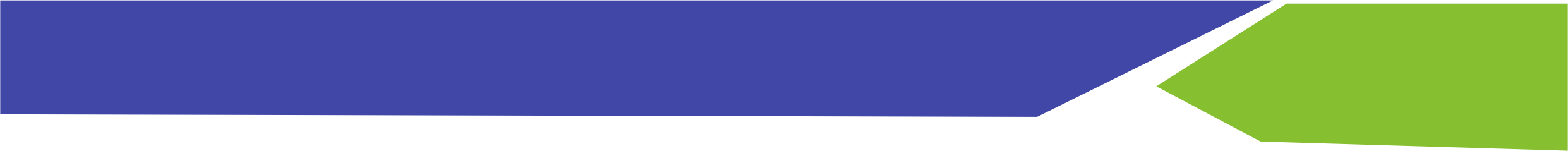 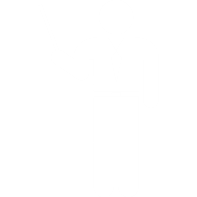 Зейнеткерлікке шығуға екі жылдан аз қалған зейнеткерлік жасқа дейінгі педагогтер мен зейнеткерлік жастағы педагог қызметкерлерді аттестаттау
92. Қазақстан Республикасы Еңбек кодексінің 53-бабының 1-тармағына сәйкес зейнеткерлікке шығуға екі жылдан аз қалған зейнеткерлік жасқа дейінгі педагогтер Біліктілік тестілеуінен босатылады.

      93. Зейнетке шыққаннан кейін педагогикалық қызметті жүзеге асыруды жалғастыратын зейнеткерлік жастағы педагогтер аттестаттау рәсімінен жалпы негізде өтеді.

      Біліктілік санатын жалпы негізде беру (растау) рәсімінен бас тартқан жағдайда біліктілік санаты "педагог" біліктілік санатына дейін төмендетіледі.
24
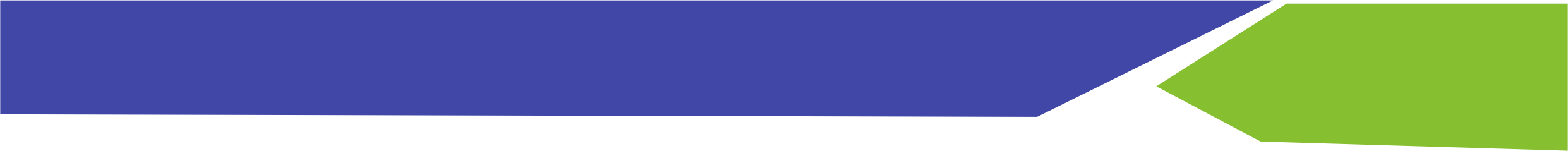 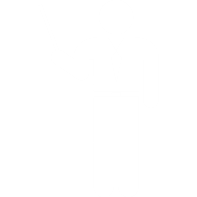 Педагогтерге біліктілік санаттарын мерзімінен бұрын беру тәртібі
-Бiлiктiлiк санатын мерзiмiнен бұрын беруге кезектi аттестаттаудан кейiн екi жыл өткен соң жол берiледi. Педагог Біліктілік тестілеуін сәтті тапсырғаннан кейін және осы Қағидаларда белгіленген тәртіппен соңғы екі жыл ішінде тиісті қызмет нәтижелері болғаннан кейін осы Қағидаларға 19-қосымшаға сәйкес нысан бойынша мерзімінен бұрын аттестаттауға өтініш береді.


-Мерзімінен бұрын аттестаттау кезінде Комиссия "өтініш берілген біліктілік санатына сәйкес келмейді" деген шешім қабылдаған жағдайда, қолданыстағы біліктілік санаты оның қолданылу мерзімі аяқталғанға дейін сақталады.
25
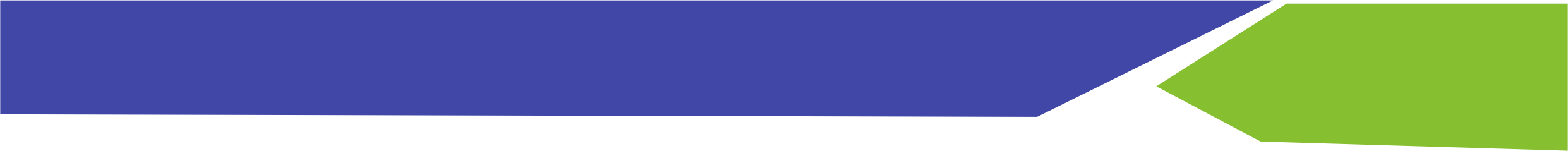 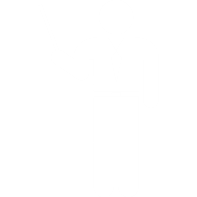 "Педагог-модератор"санатына мерзімінен бұрын аттестаттауға қойылатын талаптар
26
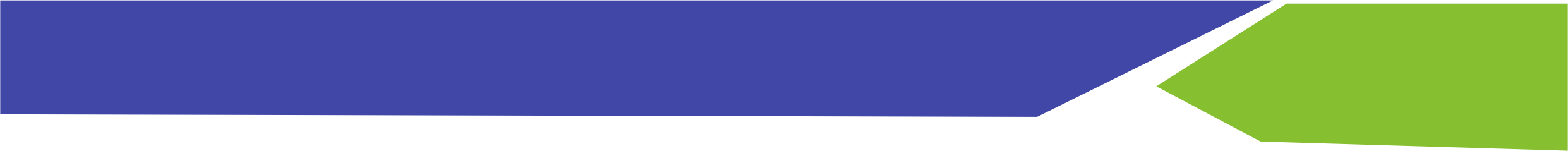 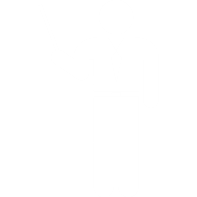 "Педагог-сарапшы"санатына мерзімінен бұрын аттестаттауға қойылатын талаптар
27
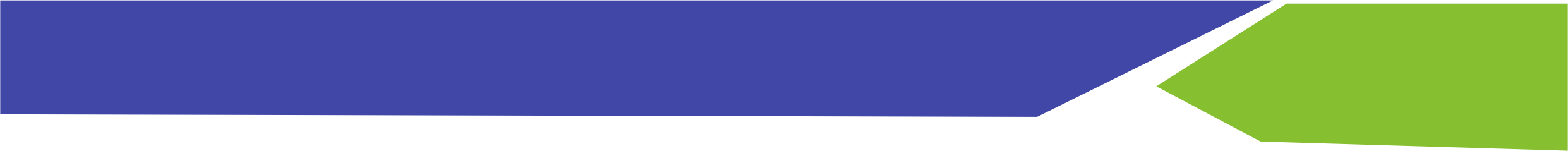 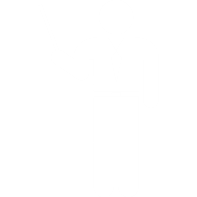 "Педагог-зерттеуші"санатына мерзімінен бұрын аттестаттауға қойылатын талаптар
28
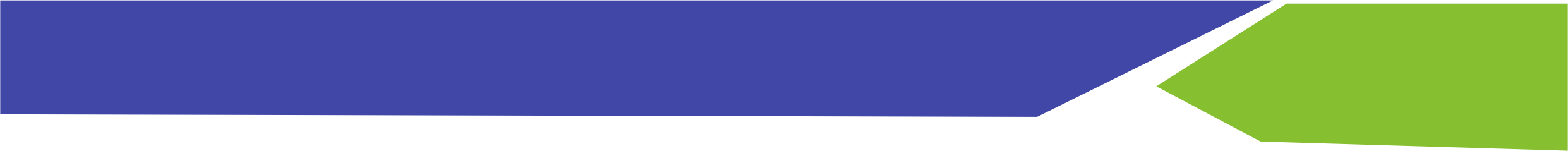 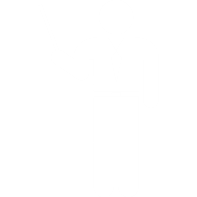 "Педагог-шебер"санатына мерзімінен бұрын аттестаттауға қойылатын талаптар
29
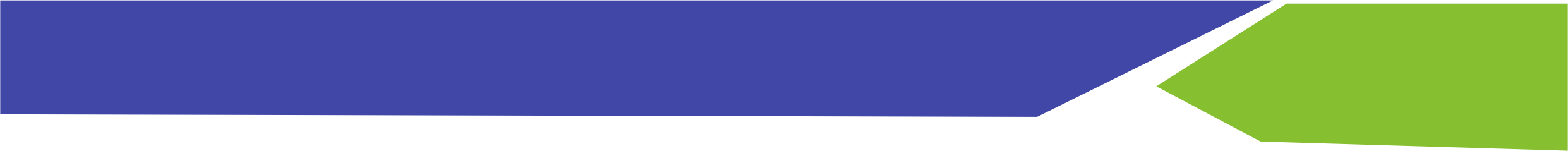 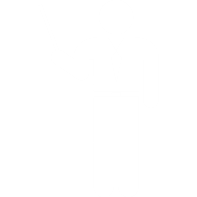 Педагогтерге оңайлатылған тәртіп бойынша біліктілік санатын беру тәртібі
30
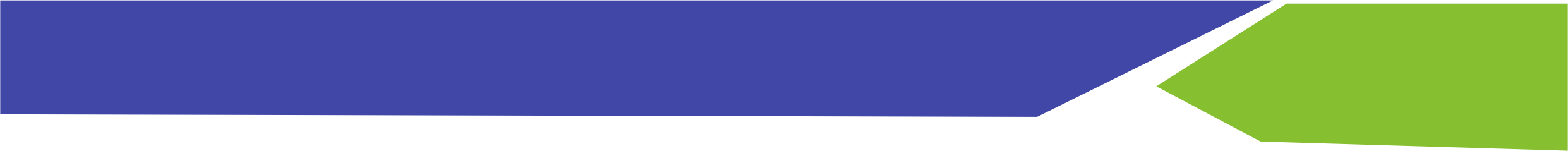 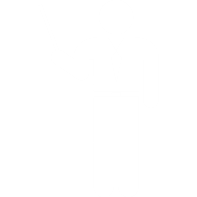 -  Жоғарыда аталған сертификаттары жоқ шет тілдерінің педагогтері біліктілік санатын беру рәсімінен жалпы негізде өтеді.
 
-Комиссия шешімі аттестаттау органының бұйрығымен ресімделеді. Біліктілік санатын беру туралы бұйрықтың негізінде білім беру ұйымы осы Қағидаларға 20-қосымшаға сәйкес нысан бойынша біліктілік беру (растау) туралы куәлік береді.  Біліктілік санатын беру туралы куәліктерді беруді білім беру ұйымдары Комиссиялардың шешімдері мен тиісті бұйрықтардың негізінде жүзеге асырады және осы Қағидаларға 21-қосымшаға сәйкес нысан бойынша біліктілік санаттарын беру туралы куәліктерді тіркеу және беру журналында тіркеледі.
31
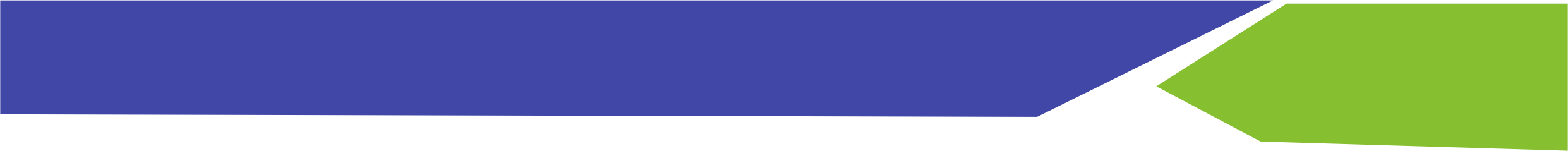 НАЗАР ҚОЙЫП ТЫҢДАҒАНДАРЫҢЫЗҒА РАҚМЕТ!
32
32